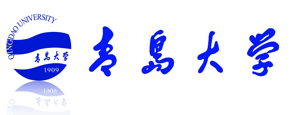 Ultra-deep tyrosine phosphoproteomics enabled by a phosphotyrosine superbinder
Lei Li (李磊)
Medical School of Qingdao University
(青岛大学医学院)
2016 – 08 - 11
1
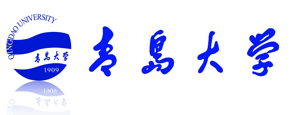 Content
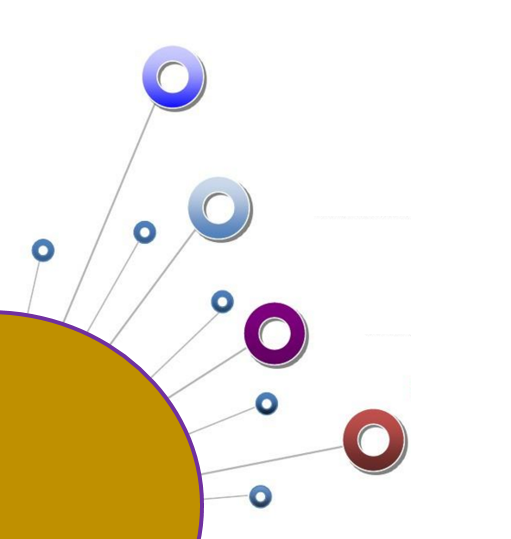 Background
-Introduction of tyrosine phosphorylation signaling
-Enrichment of tyrosine phosphorylation using antibodies
Result
-Efficient pTyr peptide enrichment by an pTyr superbinder
-Tyr phosphoproteome determined by the superbinder
Conclusion
Acknowledgments
2
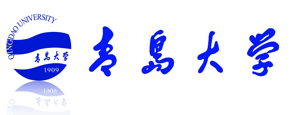 Background
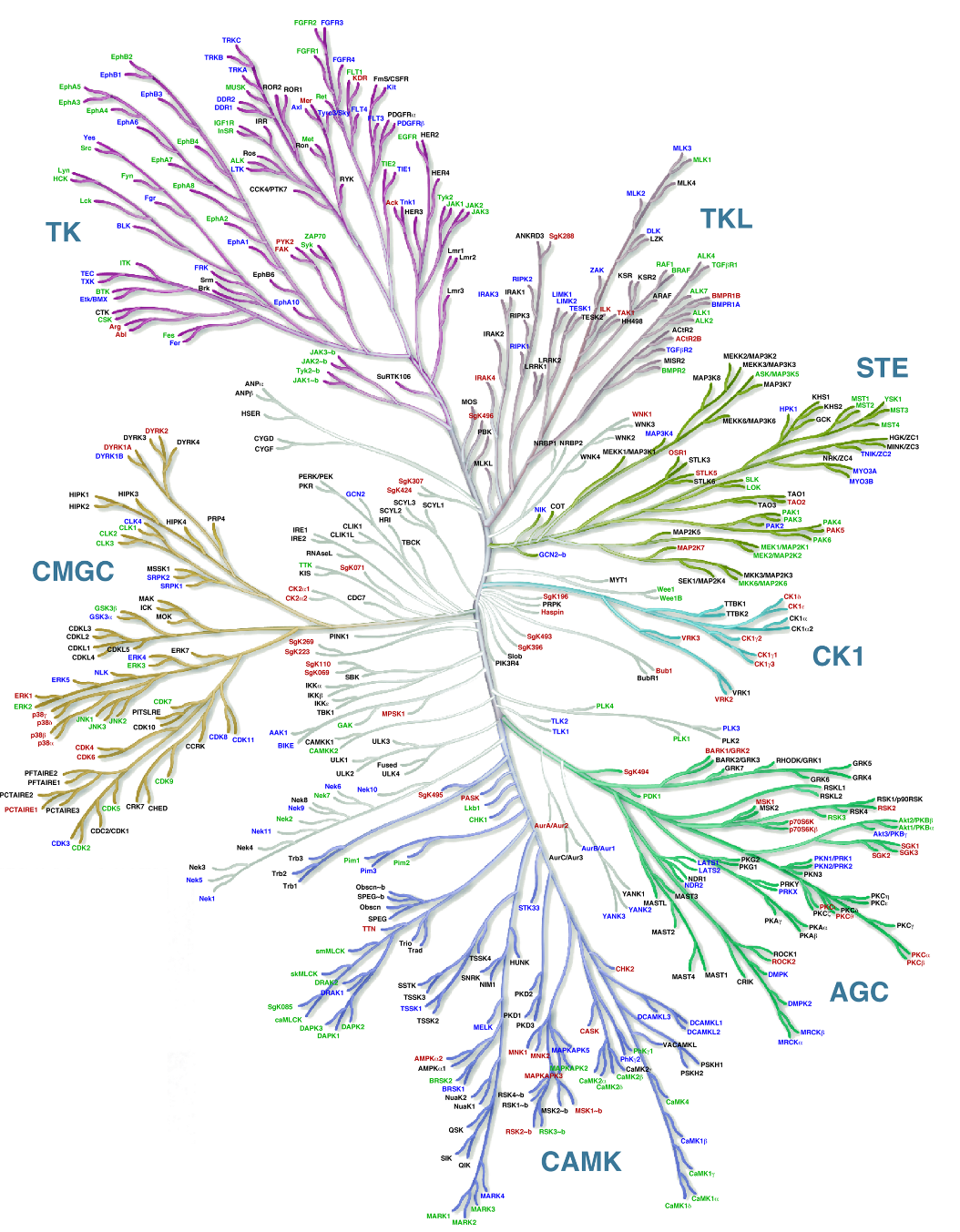 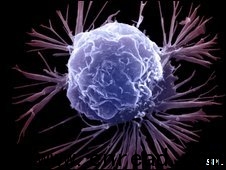 Kinome
3
Illustrated reprinted courtesy of Cell Signaling Technology.
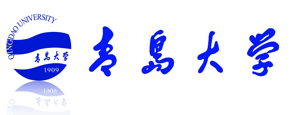 Background
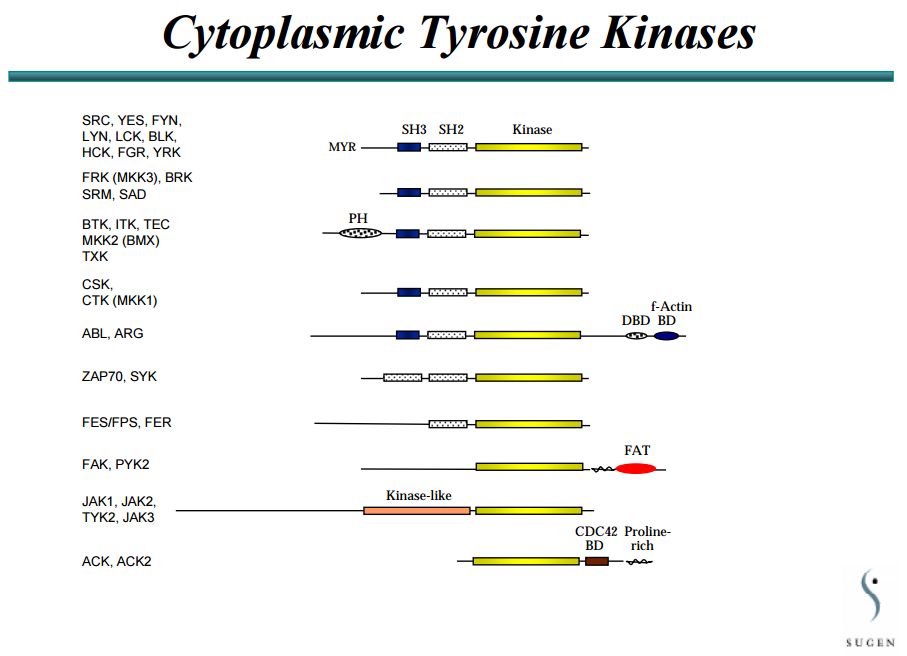 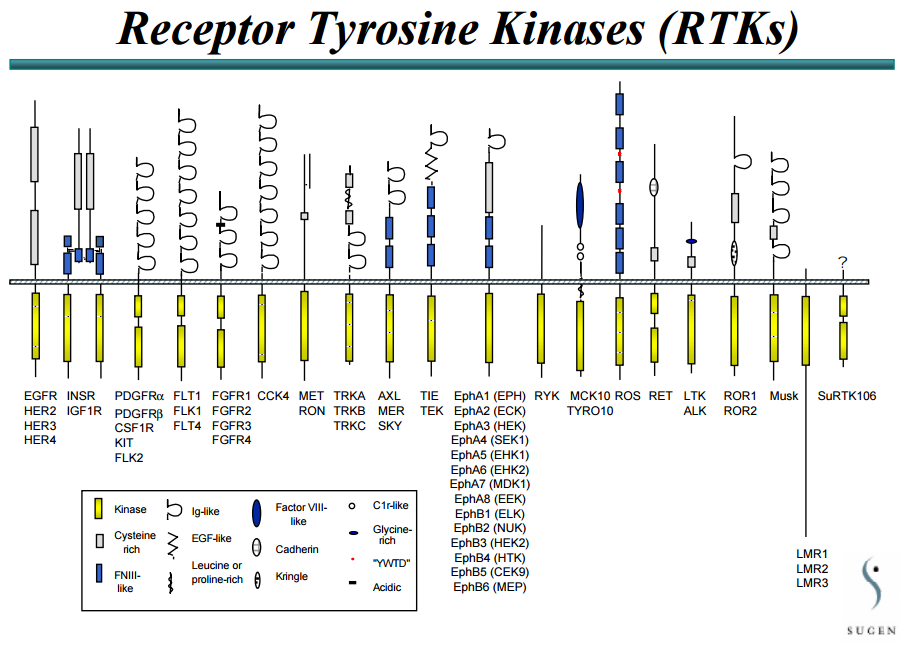 4
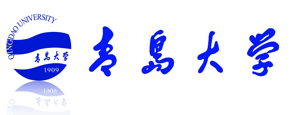 Background
Tyrosine kinases and their inhibitors
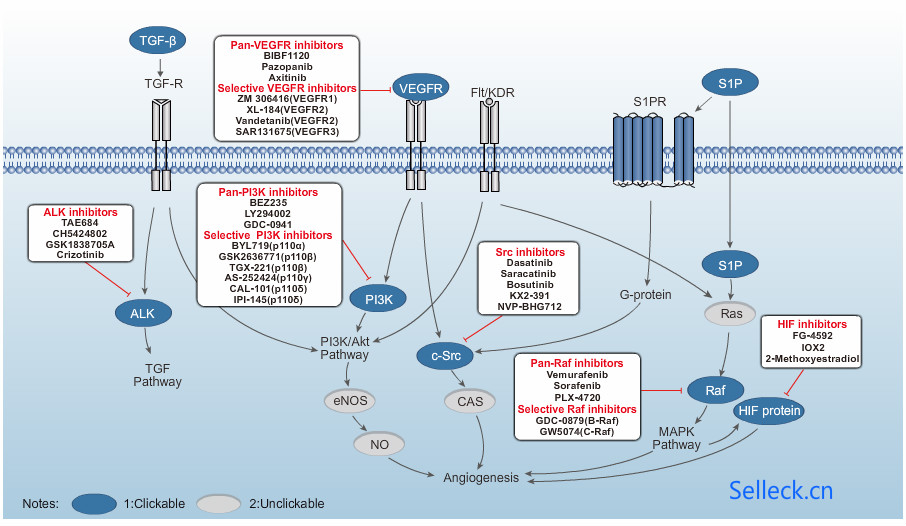 5
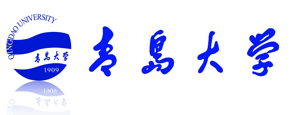 Background
Simplified EGFR signaling pathway
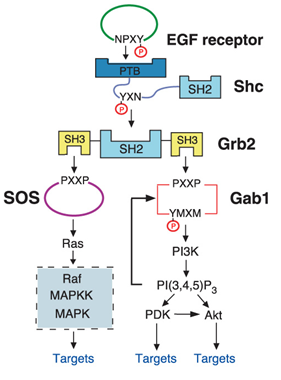 TK
SH2/PTB
P
Substrate
Substrate
PTP
6
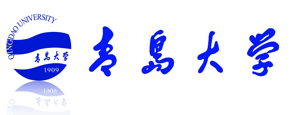 Background
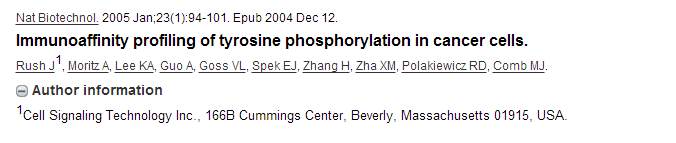 anti-pTyr antibody p-Tyr-100
    anti-pTyr antibody 4G10
    anti-pTyr antibody pY20
    anti-pTyr antibody pY99
    … …
7
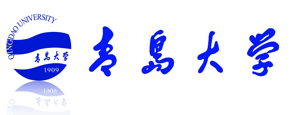 Background
TK
Mutation
pTyr superbinder ?
SH2/PTB
P
Substrate
Substrate
PTP
8
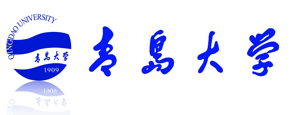 Background
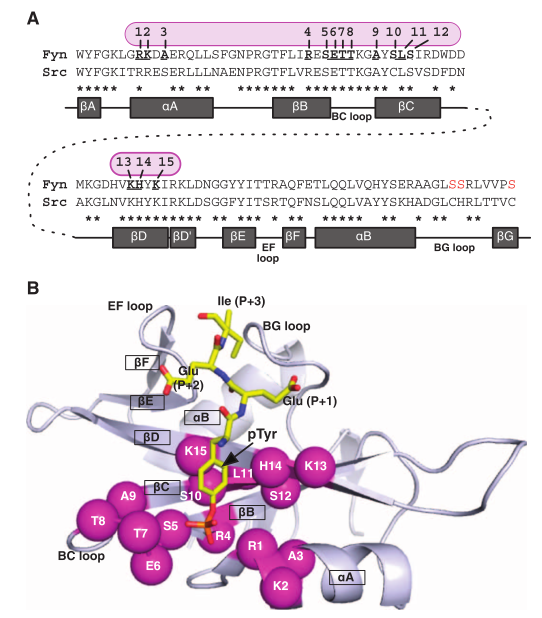 9
Kaneko, T., et al. (2012). "Superbinder SH2 domains act as antagonists of cell signaling." Science signaling 5(243): ra68.
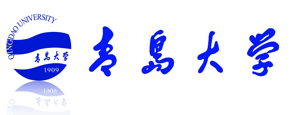 Background
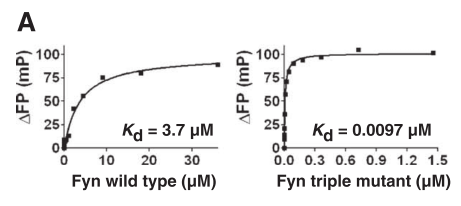 PQRpYLVIQGD
SH2 superbinder
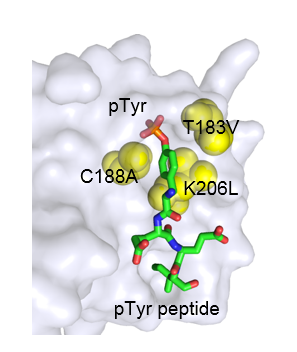 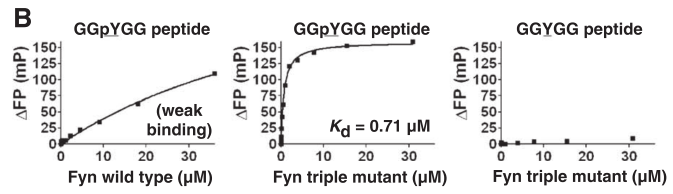 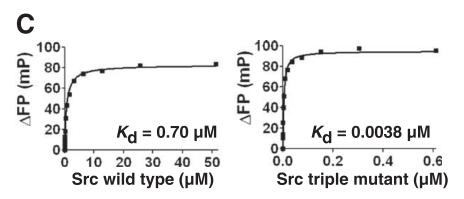 10
Kaneko, T., et al. (2012). "Superbinder SH2 domains act as antagonists of cell signaling." Science signaling 5(243): ra68.
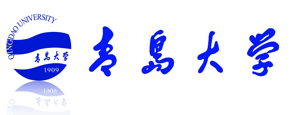 Background
Q1: How is the performance of an SH2 superbinder on the enrichment of tyrosine phosphoproteome?

Q2: What is the difference between an SH2 superbinder and an antibody of pTyr enrichment?
11
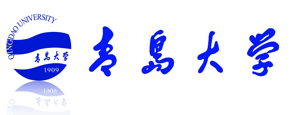 Background
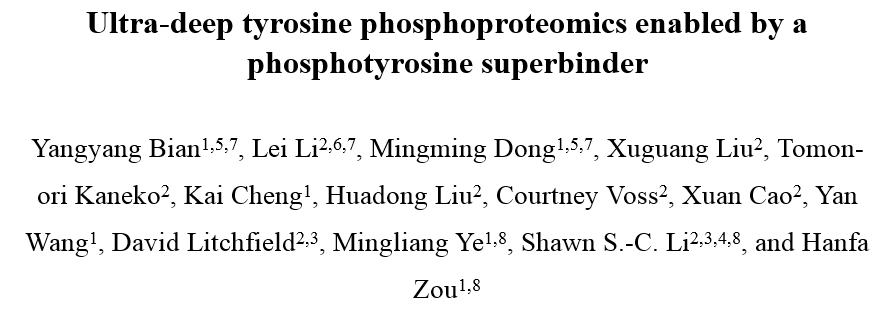 Accepted by Nature Chemical Biology
12
Result
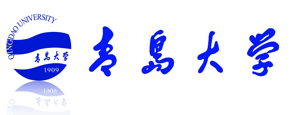 Efficient pTyr peptide enrichment by an SH2 superbinder
Peptides digested from BSA and α-casein, synthetic pTyr1 and pTyr2
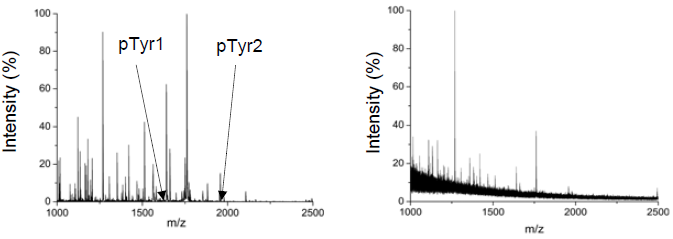 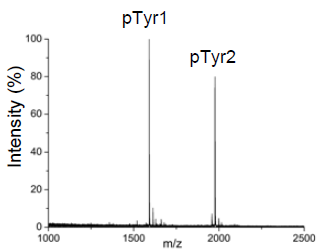 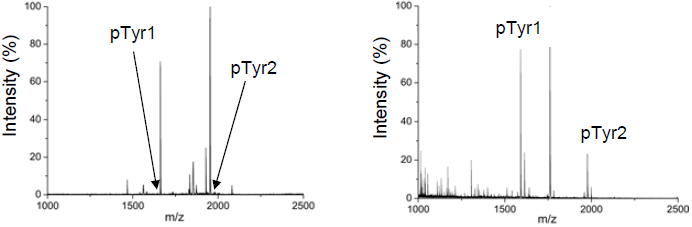 Mixture                 wt Src SH2 domain             Ti4+-IMAC                    SH2 superbinder
SH2 superbinder
& Ti4+-IMAC
SH2 superbinder is capable of extracting the two pTyr peptides from the peptide mixture 
The specificity for pTyr peptide enrichment was further improved when the Ti4+-IMAC was used subsequently to the superbinder
13
Bian, et al.  "Ultra-deep tyrosine phosphoproteomics enabled by a phosphotyrosine superbinder” Nature Chemical Biology. Accepted.
Result
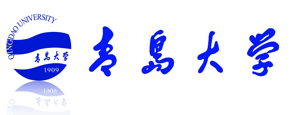 Comparison with pTyr antibodies
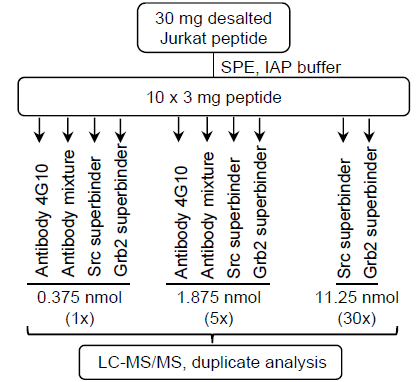 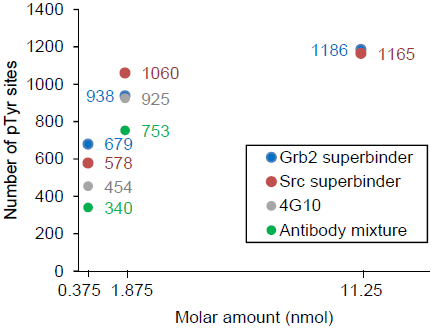  Both the Src and Grb2 SH2 superbinders identified more pTyr sites than either 4G10 or the antibody mixture
14
Result
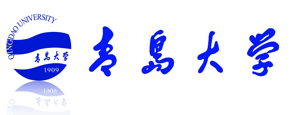 Comparison with pTyr antibodies
Distance in pTyr peptide-selectivity
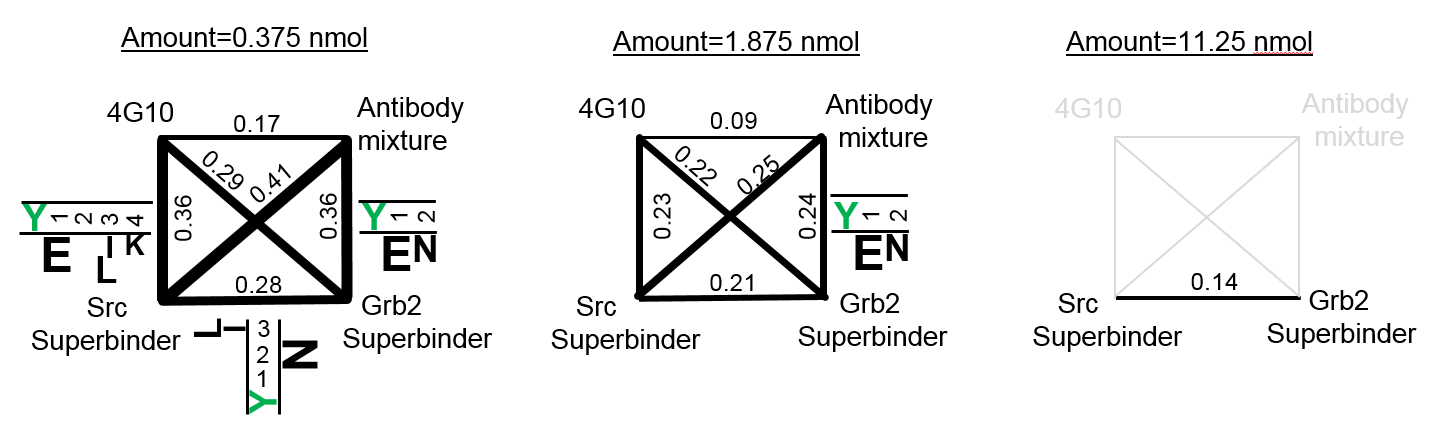 15
Result
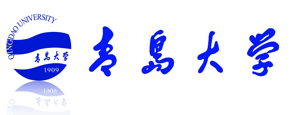 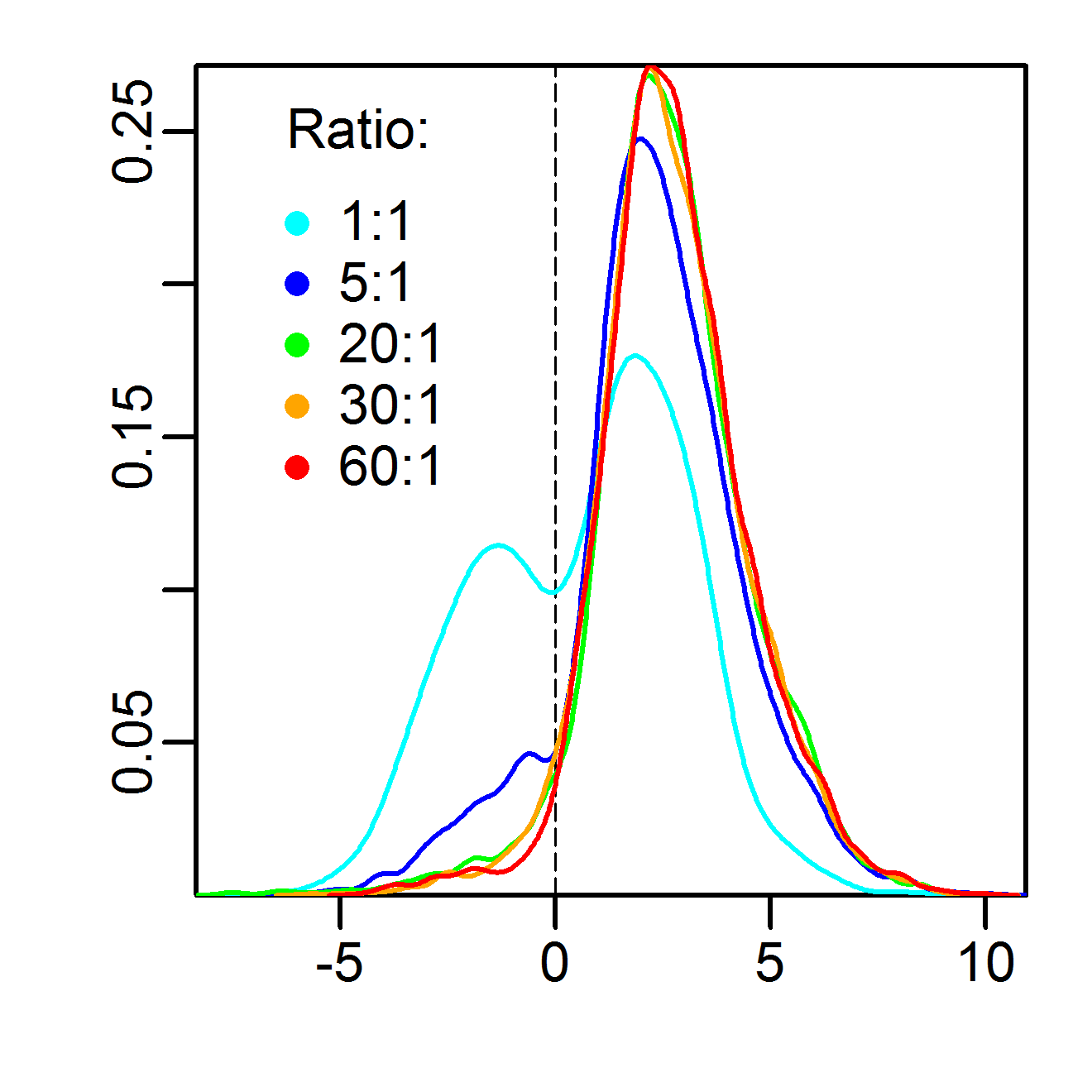 Comparison with pTyr antibodies
Density
Comparison between the Src superbinder (S) or 4G10 (A) (dimethyl labeling)
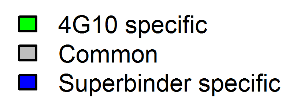 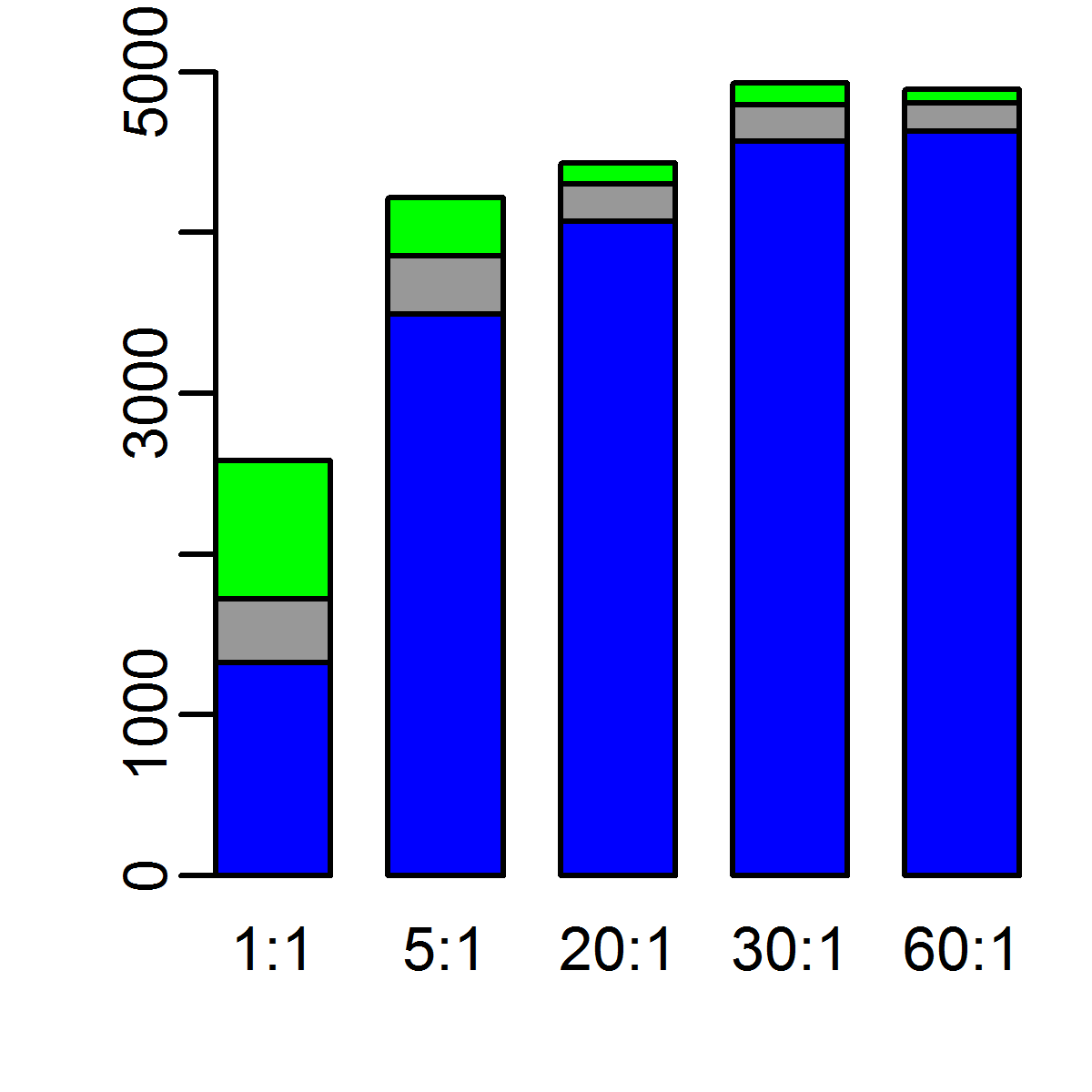 Log2 intensity ratio (S/A)
Number of  pTyr peptides
Ratio (S:A)
Number of pTyr peptides
Log2 intensity ratio for pTyr peptides
16
Result
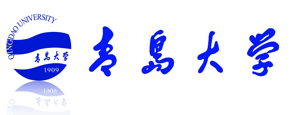 Ultra-deep Tyr phosphoproteomics by superbinder AP-MS/MS
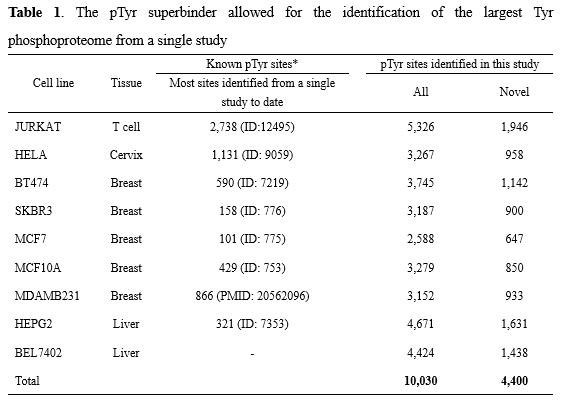 Nine human cell lines
17
Result
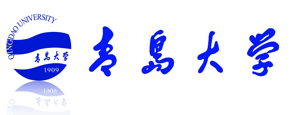 Ultra-deep Tyr phosphoproteomics by superbinder AP-MS/MS
Comparison of known and novel pTyr sites
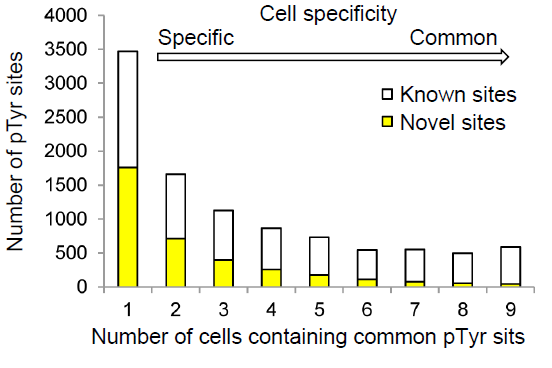 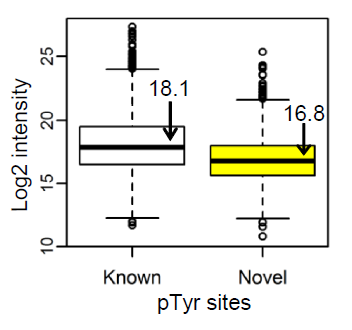 18
Result
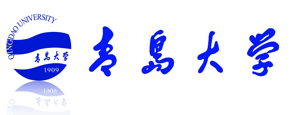 Functional features of the Tyr phosphoproteome
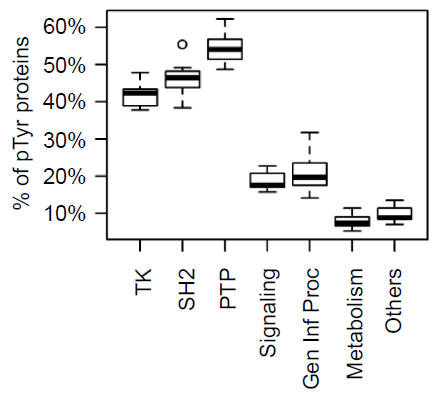 pTyr toolkit
proportion of Tyr phosphorylation in the human cell lines in the different functional categories of proteins
19
Result
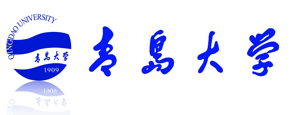 Functional features of the Tyr phosphoproteome
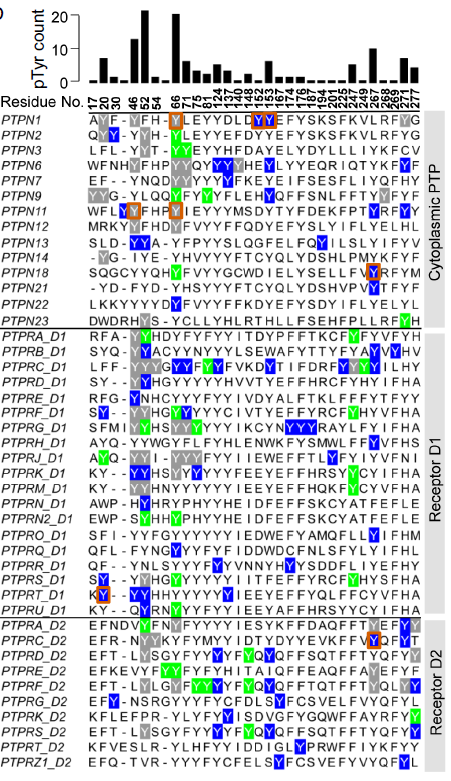 20
Result
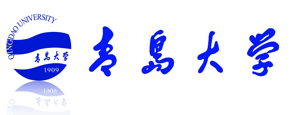 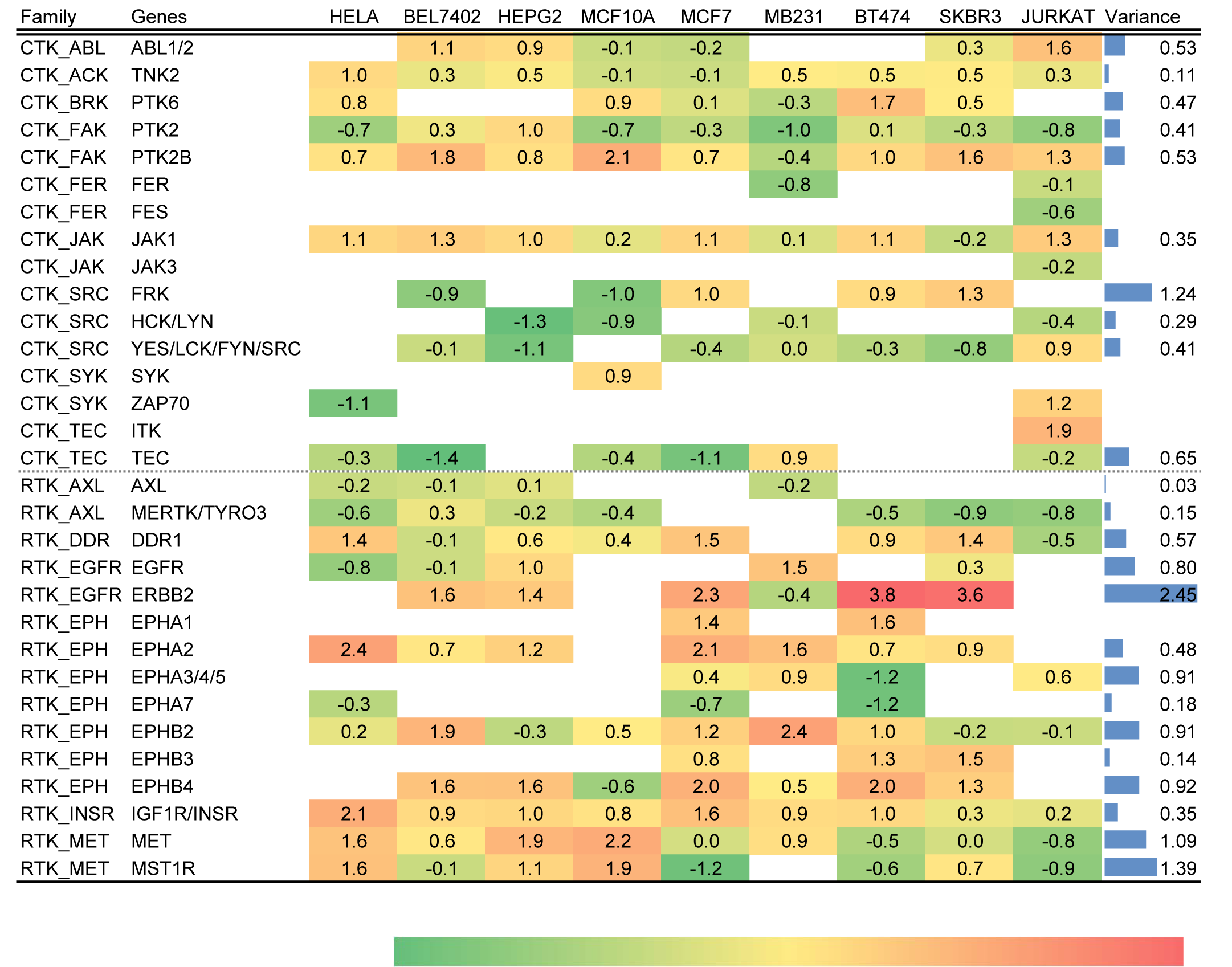 Profiling tyrosine kinase activity by the superbinder
Distinct kinase activation loop phosphorylation profiles associated with different cell lines
Breast cell lines
21
Result
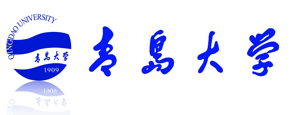 Cell growth inhibited by TK Inhibitors
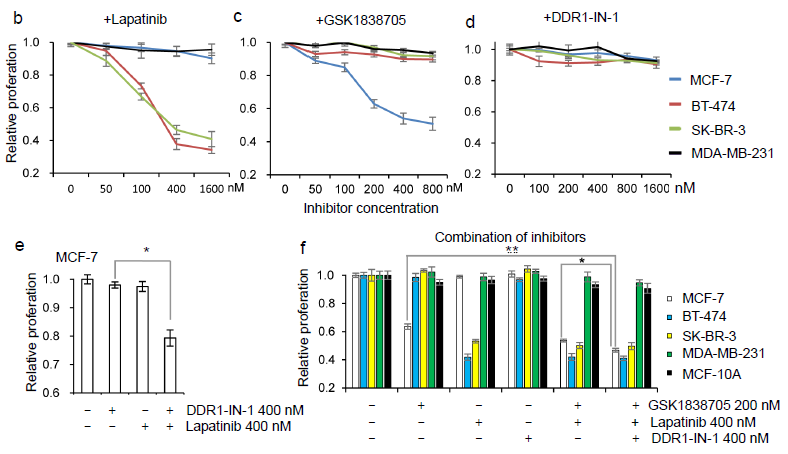 (DDR1)
(ERBB2)
(IGF1R)
(IGF1R inhibitor)
(ERBB2 inhibitor)
(DDR1 inhibitor)
 Quantitative kinase activity profiling enabled by the superbinder-based phosphoproteomics may be used to inform cancer treatment by specifically targeting the activated kinases
22
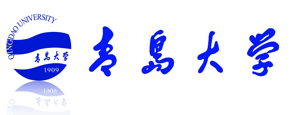 Conclusions
Development of a novel strategy for pTyr enrichment;

Cell type-specific global kinase activation patterns guide the design of experiments to inhibit cancer cell proliferation by blocking the highly activated tyrosine kinases;

Superbinder is a highly efficient and cost-effective alternative to conventional pTyr antibodies.
23
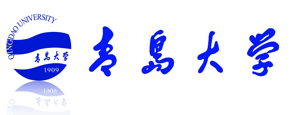 Acknowledgements
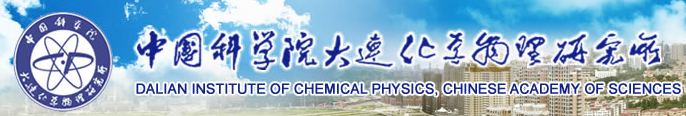 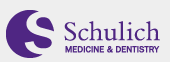 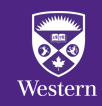 Zou lab
Dr. Mingliang Ye
Dr. Yangyang Bian
Dr. Mingming Dong
Shawn Li lab
Dr. Tomonori Kaneko
Dr. Huadong Liu
Dr. Xuguang Liu
24
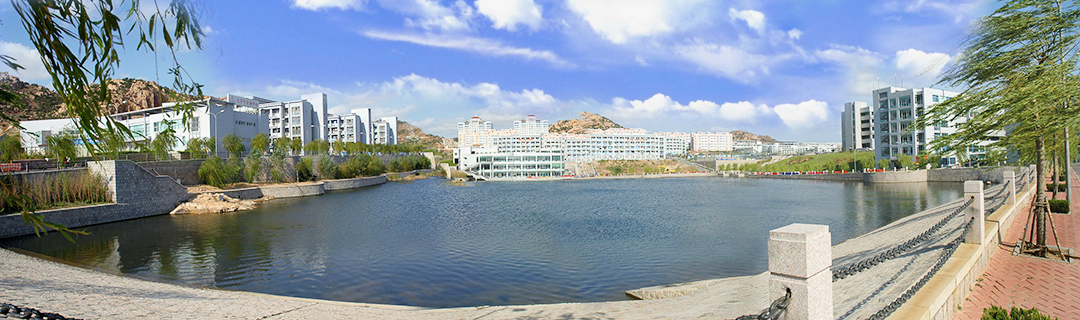 Thanks for your attention!
25
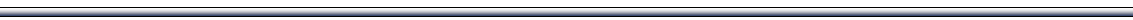